Equalization
Goal of equalization is to measure and adjust (trimming) the noise level of all chips and channels in the module and apply masking to reduce the noise tail. 
    - The results are stored for running (later) in
       /localstore/TPX3/localCONFIGS/Module/W*_dacs.txt
       /localstore/TPX3/localCONFIGS/Module/W*_trimdacs.txt
    - W* is the chipid the dacs contains the general setting of TPX3
                       the trimdacs the per channel value and the masked bit

As a starting point the DESY equalisation was taken
The equalisation was excellent (see next slides) and a test run was done to (re)determine the mean noise level and mask pixels with a too high noise level.
Equalization
cd /localstore2/TPX3/user/cligtenb/equalise_conc/
         Equalise_concentrator -t all
         the program asks for spacing put in 4 and chips put in -1 (all)
         it produces files: all_spacing_4_chip_-1_link0_equalised.root
         all_spacing_4_chip_-1_link1_equalised.root LOGFILE outall.log
     (here I don’t discuss full (-f) equalization starting from scratch)      
With the *equalised.root files one can plot see the result per chip (and channel).. There are .C macros to compare *_trimdac.txt files and look at the mean noise.  
The final plots and values are extracted by running maskTrim.C.
Note that the trim dac values are kept as in the DESY run.
There is masking applied to channels with a too high noise level
The code contains code to extract the mean noise level also in case of side peaks etc.  
Root > .L maskTrim.C   Root > maskTrim(-1) 
LOGFILE output_maskTrim.log
Checking the noise level of the chips
DESY     NEW                                                        DESY  NEW
W0030_F06 (1e66) chipnr 0    289       288     
  W0030_E07 (1e75) chipnr 1    318       316
  W0030_F07 (1e76) chipnr 2    294       292   
  W0030_M05 (1e5d) chipnr 3    296      295      
  W0023_H09 (1798) chipnr 4    304       302    
  W0023_I09 (1799) chipnr 5    287        287      
  W0023_I06 (1769) chipnr 6    275        275   
  W0023_F09 (1796) chipnr 7    288        289        
  W0030_C07 (1e73) chipnr 8    260        264    
  W0030_C08 (1e83) chipnr 9    268        268
  W0030_C09 (1e93) chipnr 10   300       303     
  W0030_K05 (1e5b) chipnr 11   311       314     
  W0023_E09 (1795) chipnr 12   316       317     
  W0023_D08 (1784) chipnr 13   319       319     
  W0023_E08 (1785) chipnr 14   289        286    
  W0023_H08 (1788) chipnr 15   306       305
W0030_G03 (1e37) chipnr 16   312      312  
  W0030_I04 (1e49) chipnr 17    307      308          
  W0030_A05 (1e51) chipnr 18   257      257     
  W0030_H02 (1e28) chipnr 19   292      293        
  W0023_E04 (1745) chipnr 20   301       302      
  W0023_F04 (1746) chipnr 21   279       279      
  W0023_G04 (1747) chipnr 22   267       268     
  W0023_H03 (1738) chipnr 23   270       271 
  W0023_I04 (1749) chipnr 24    323       318     
  W0023_D05 (1754) chipnr 25   238       238    
  W0023_E05 (1755) chipnr 26   274       274    
  W0023_H04 (1748) chipnr 27   246       246     
  W0023_D06 (1764) chipnr 28   258       263     
  W0023_H06 (1768) chipnr 29   308       312     
  W0023_J06 (176a) chipnr 30    260       265        
  W0023_J05 (175a) chipnr 31    371       377
Equalisation results chip 0
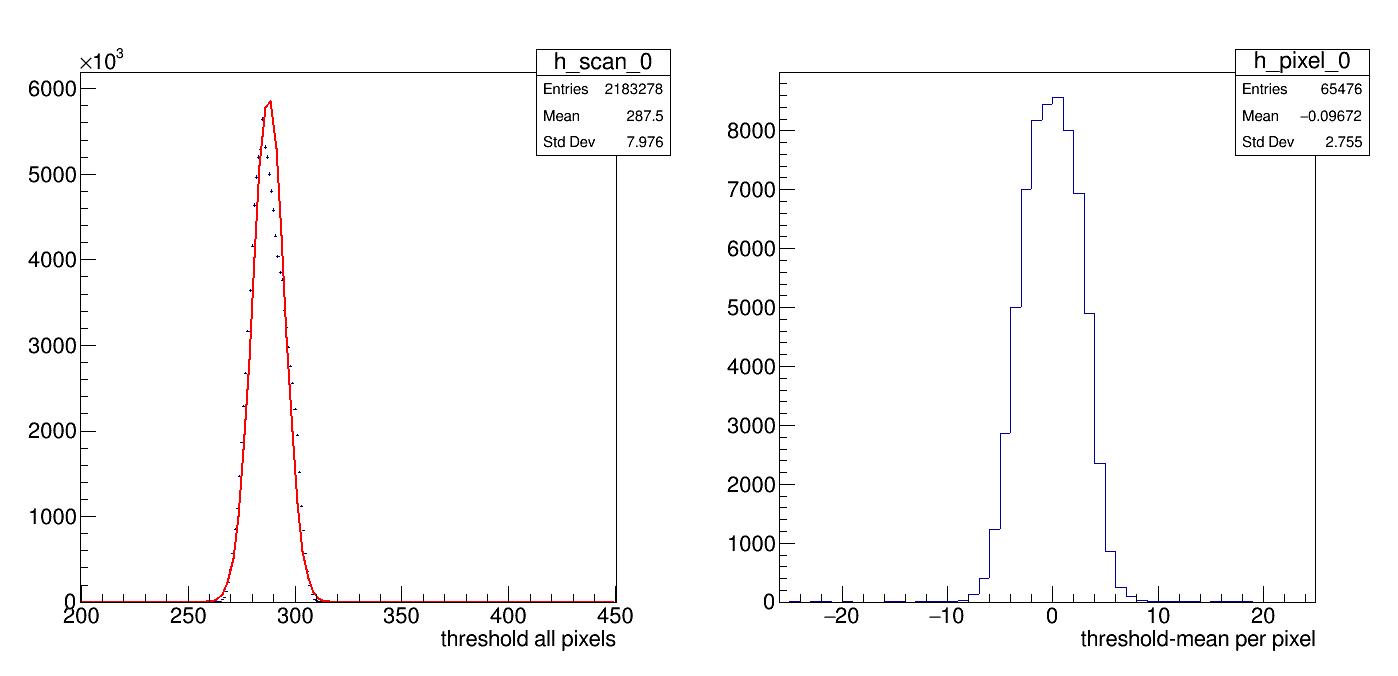 ThresholdFinalChip0.gif
One has sigma noise is 7.9 counts and the tune per pixel is 2.8 counts
One trim dac unit corresponds to 12 counts . So one expects 12/sqrt(12.)
Equalisation results chip 1-3
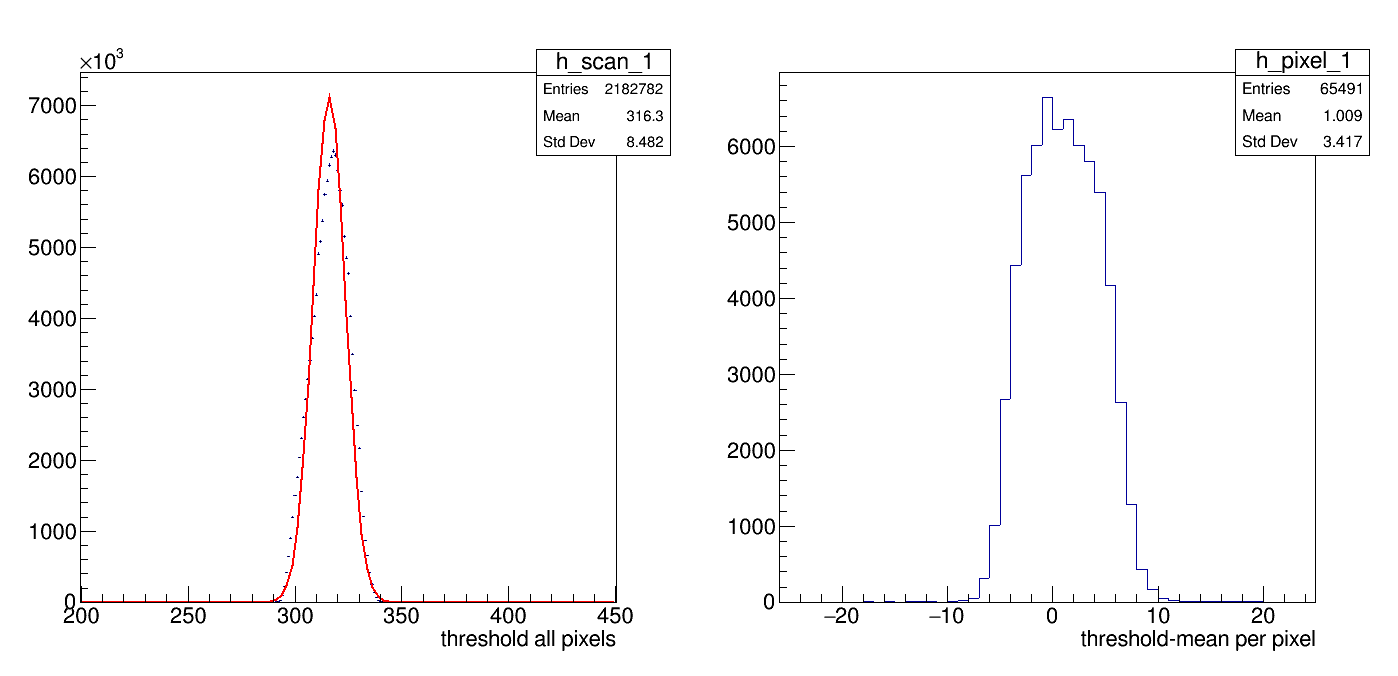 Chip 0 see previous slide
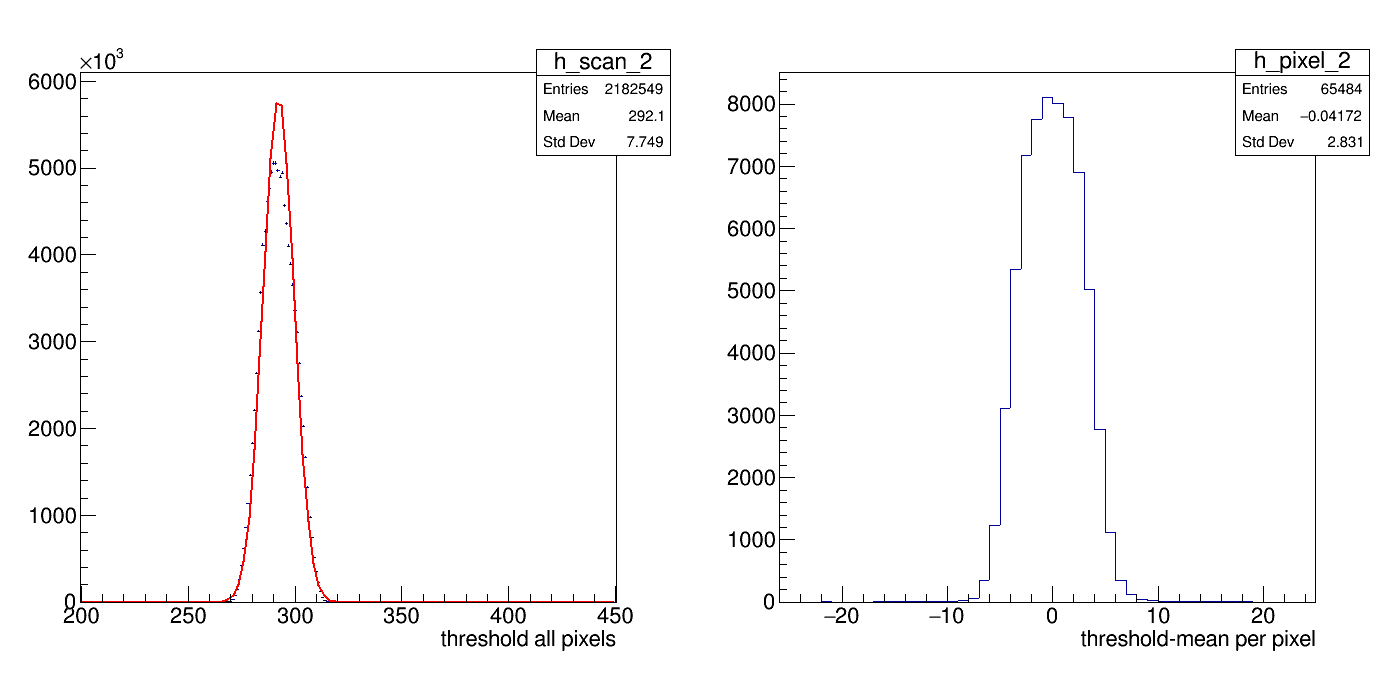 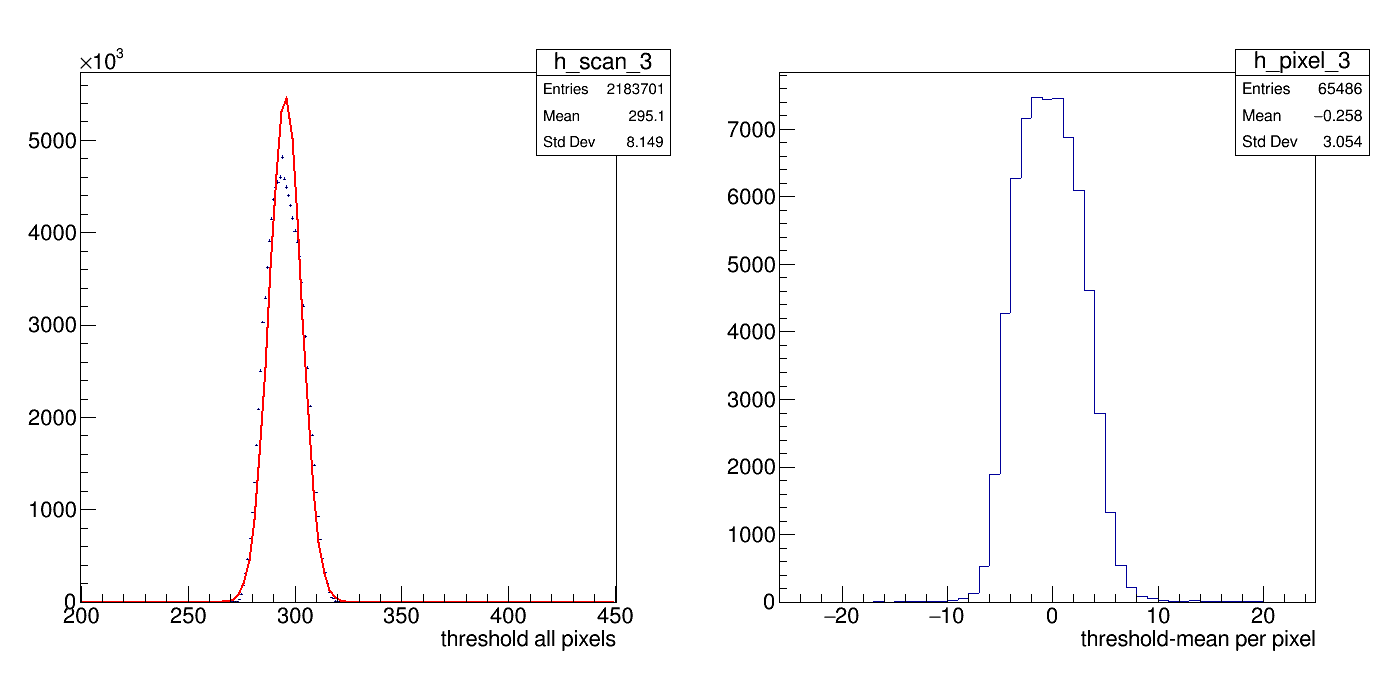 Equalisation results chip 28-31
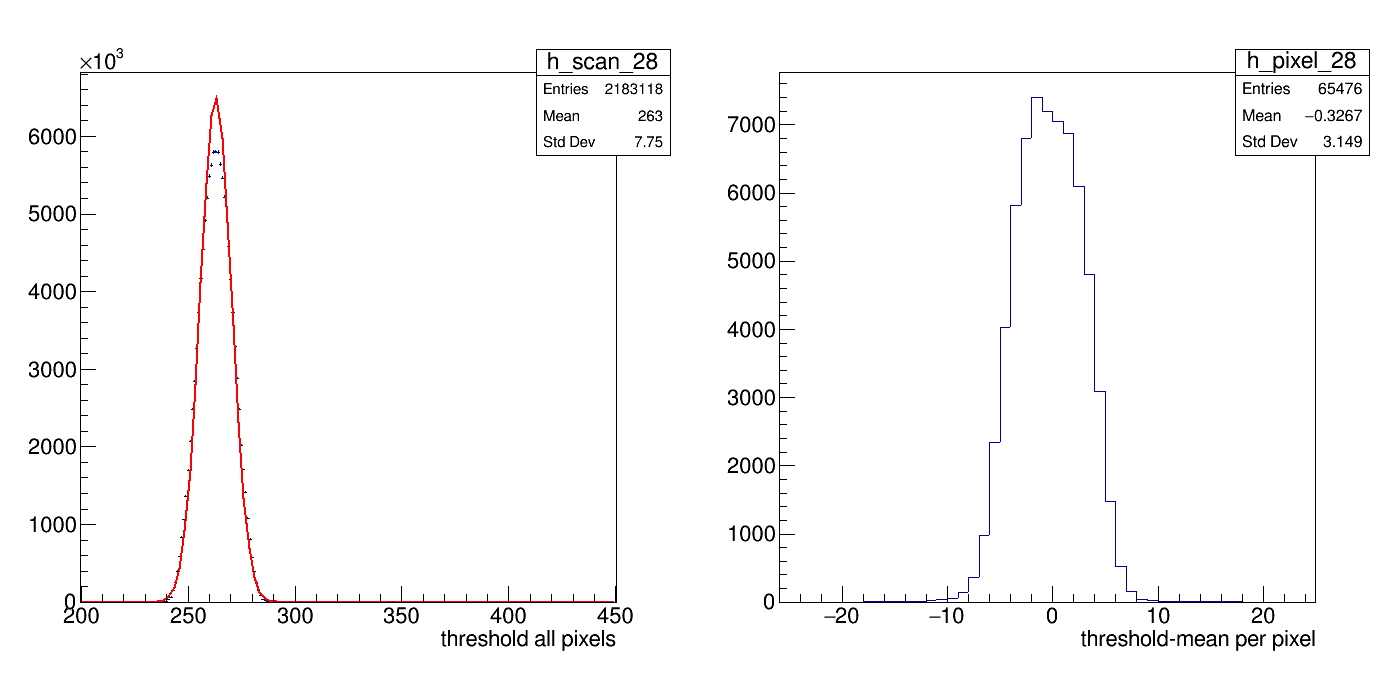 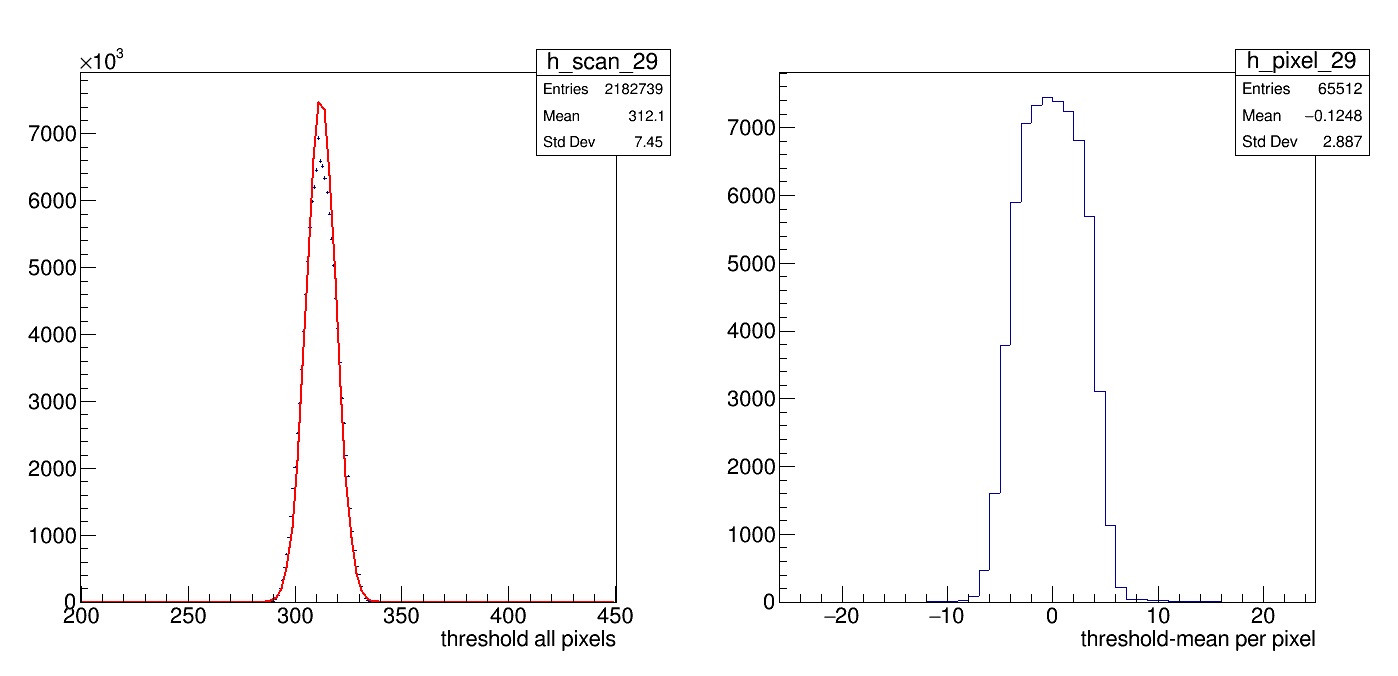 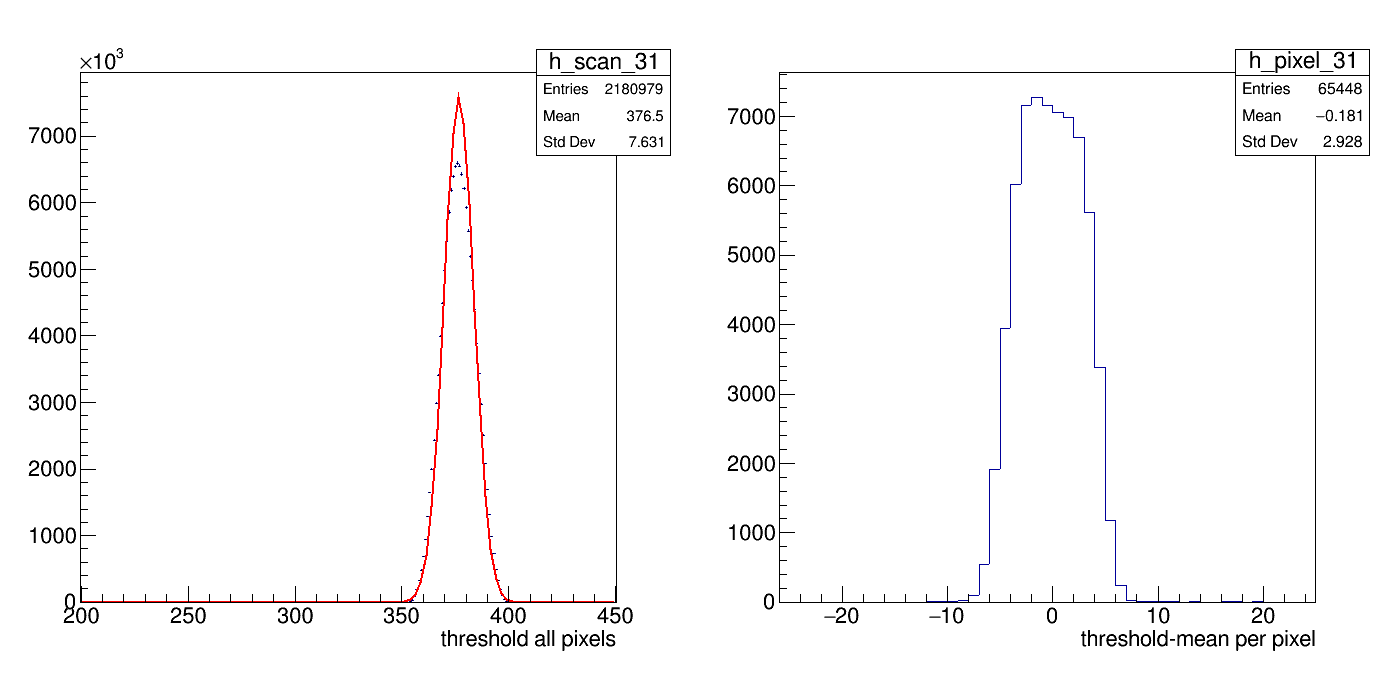 Chip 30 not in read out
Conclusions on equalisation
As a baseline the trim dac values for the DESY run were taken. They are excellent. The masking of pixels helps to get rid of the upper tail of the noise spectrum.
Also the chips 28-31 that had lower efficiencies in the DESY run look well tuned. The mean dac values is slightly adjusted. NB one can observe 5 counts changed wrt DESY.
The equalization is well done and doesnot have to redone for EIC, but the procedure/principle should be understood 
The new EIC dacs and trimdacs can be found on:
       /localstore/TPX3/localCONFIGS/Module/EIC/W*_dacs.txt
      /localstore/TPX3/localCONFIGS/Module/EIC/W*_trimdacs.txt
Software on arawana for equalisation
// Equalize is in PC (event counter) and iTOT mode
//  event counter 10 bit LFSR ( iTOT not used but 14 bit LFSR)
// change and compile code:
 /localstore/TPX3/spidr3-software/Telescope/Equalisation_Concentrator/Lib
// main code SpidrEqualisation.h SpidrEqualisation.cpp
 make -B
 /localstore/TPX3/spidr3-software/Telescope/Equalisation_Concentrator/App
// main app Equalise.cpp 
 make -B
// run code  
 cd /localstore2/TPX3/user/cligtenb/equalise_conc/
 Equalise_concentrator -t all
         the program asks for spacing put in 4 and chips put in -1 (all)
         (For just running on chip 4 and 16+4 put in 4)